স্বাগতম
শিক্ষক পরিচিতি
আলমগীর হোসেন
সহকারি শিক্ষক (ICT)
মাটিরাঙ্গা মিউনিসিপ্যাল মডেল হাই স্কুল
মাটিরাঙ্গা, খাগড়াছড়ি।
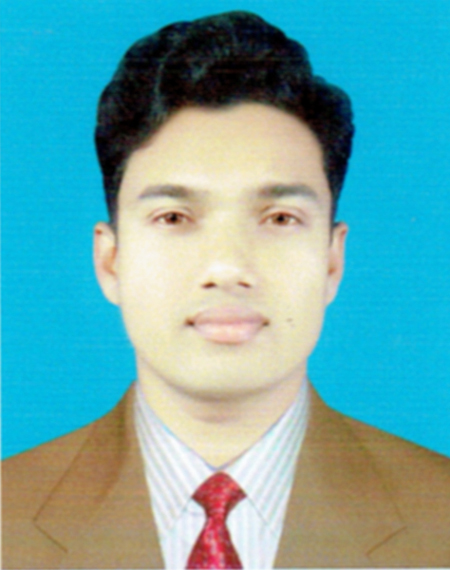 পাঠ পরিচিতি
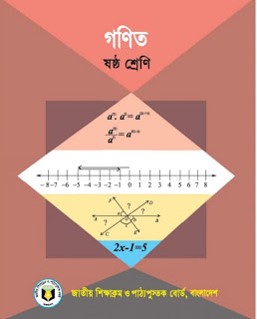 শ্রেণিঃ ষষ্ঠ
বিষয়ঃ গণিত
অধ্যায়ঃ প্রথম
অনুশীলনীঃ ১.২
আজকের পাঠ
মৌলিক ও যৌগিক সংখ্যা
শিখনফল
এই পাঠ শেষে শিক্ষার্থীরা-
১. মৌলিক সংখ্যা কী  তা বলতে পারবে।
২. যৌগিক সংখ্যা কোন গুলো ব্যাখ্যা করতে পারবে।
৩. সহমৌলিক সংখ্যা ও বিভাজ্যতা সর্ম্পকে ব্যাখ্যা করতে পারবে।
৪. ২,৩, ৪, ৬ ও ৯ দিয়ে বিভাজ্য সংখ্যা চিহ্নিত করতে পারবে।
মৌলিক সংখ্যা
নিচে কয়েকটি সংখ্যার গুণনীয়ক লেখা হলো :
২, ৫ ও ১৩ এর গুণনীয়ক কেবল ১ এবং ঐ সংখ্যাটি।এই ধরনের সংখ্যাগুলো মৌলিক সংখ্যা।
যৌগিক সংখ্যা
আবার ৬, ৯ এবং ১২ এর গুণনীয়ক ১ এবং ঐ সংখ্যা ছাড়াও এক বা একাধিক সংখ্যা আছে।এই ধরনের সংখ্যাগুলো যৌগিক সংখ্যা।
একক কাজ
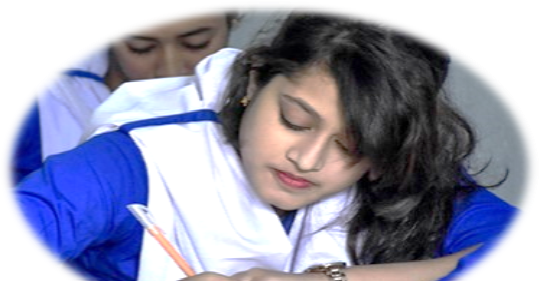 মৌলিক ও যৌগিক সংখ্যাগুলো চিহ্নিত করঃ
৩, ৫, ৮, ১০, ১১, ১৪, ২১, ২৩, ২৮, ৩৭
সহমৌলিক সংখ্যা
দুই বা ততোধিক সংখ্যার সাধারণ গুণনীয়ক শুধু ১ হলে সংখ্যাগুলো পরস্পর সহমৌলিক।
৮ এবং ১৫ দুইটি স্বাভাবিক সংখ্যা। 
এখানে, ৮ = ১ × ২ × ২ × ২ এবং ১৫ = ১ × ৩ × ৫ 
লক্ষ করি, ৮ এর গুণনীয়কগুলো ১, ২, ৪, ৮ 
এবং ১৫ এর গুণনীয়কগুলো ১, ৩, ৫, ১৫। 
দেখা যাচ্ছে, ৮ এবং ১৫ এর মধ্যে ১ ছাড়া অন্য কোনো সাধারণ গুণনীয়ক নেই। তাই, ৮ এবং ১৫ সংখ্যাদ্বয় পরস্পর সহমৌলিক। 
আবার ১০, ২১ ও ১৪৩ এর মধ্যে ১ ছাড়া অন্য কোনো সাধারণ গুণনীয়ক নেই। অতএব, সংখ্যাগুলো পরস্পর সহমৌলিক।
বিভাজ্যতা
২ দ্বারা বিভাজ্য
কোনো সংখ্যার একক স্থানীয় অঙ্কটি শূন্য (০) অথবা জোড় হলে, প্রদত্ত সংখ্যাটি ২ দ্বারা বিভাজ্য হবে।
২ এর কয়েকটি গুণিতক লিখে পাই, 
২ × ০=০,	২ × ১=২,	২ × ২=৪,	২ × ৩=৬,	২ × ৪=৮
২ × ৫=১০,	২ × ৬=১২,	২ × ৭=১৪,	২ × ৮=১৬,  	২ × ৯=১৮ ইত্যাদি। 
গুণফলের প্রক্রিয়া লক্ষ করি। যেকোনো সংখ্যাকে ২ দ্বারা গুণ করলে   গুণফলের একক স্থানীয় অঙ্কটি হবে ০, ২, ৪, ৬ বা ৮। সুতরাং কোনো সংখ্যার একক স্থানীয় অঙ্ক ০, ২, ৪, ৬ বা ৮ হলে সংখ্যাটি ২ দ্বারা   বিভাজ্য হবে। এরূপ সংখ্যাকে আমরা জোড় সংখ্যা বলে জানি।
৪ দ্বারা বিভাজ্য
কোনো সংখ্যার একক ও দশক স্থানের অঙ্ক দুইটি দ্বারা গঠিত সংখ্যা ৪ দ্বারা বিভাজ্য হলে, ঐ সংখ্যাটি ৪ দ্বারা বিভাজ্য হবে। 
আবার, একক ও দশক উভয় স্থানের অঙ্ক ০ হলে, সংখ্যাটি ৪ দ্বারা বিভাজ্য হবে। 
৩৫১২ কে স্থানীয় মানে লিখলে হয় : 
৩৫১২ = ৩০০০ + ৫০০ + ১০ + ২
এখানে, ১০, ৪ দ্বারা বিভাজ্য নয়।কিন্তু দশকের বামদিকের যেকোনো অঙ্কের স্থানীয় মান ৪ দ্বারা বিভাজ্য। 
আবার, ৩৫১২ = ৩০০০ + ৫০০ + ১২
এখানে, ১২, ৪ দ্বারা বিভাজ্য। সুতরাং ৩৫১২ সংখ্যাটি ৪ দ্বারা বিভাজ্য। অর্থাৎ একক ও দশক স্থানীয় অঙ্ক দুইটি দ্বারা গঠিত সংখ্যাটি ৪ দ্বারা বিভাজ্য হওয়ায় সংখ্যাটি ৪ দ্বারা      বিভাজ্য।
৫ দ্বারা বিভাজ্য
কোনো সংখ্যার একক স্থানীয় অঙ্ক ০ বা ৫ হলে, সংখ্যাটি ৫ দ্বারা বিভাজ্য হবে।
৫ এর কয়েকটি গুণিতক লিখি। 
৫×০=০,	৫×১=৫,	৫×২=১০,	৫×৩=১৫,	৫×৪=২০
৫×৫=২৫,	৫×৬=৩০,	৫×৭=৩৫,	৫×৮=৪০,	৫×৯=৪৫  ইত্যাদি
গুণফলের প্রক্রিয়া লক্ষ করে দেখি যে, কোনো সংখ্যাকে ৫ দিয়ে গুণ করলে গুণফলের একক স্থানীয় অঙ্কটি হবে ০ ও ৫। সুতরাং একক স্থানে ০ বা ৫ অঙ্কযুক্ত সংখ্যা ৫ দ্বারা   বিভাজ্য হবে।
জোড়ায় কাজ
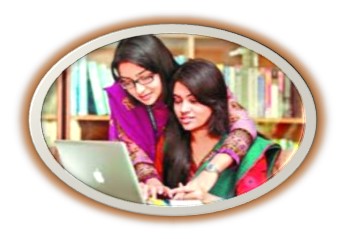 2184 সংখ্যাটি ৬দিয়ে বিভাজ্য কিনা যাচাই কর।
৩ দ্বারা বিভাজ্য
কোনো সংখ্যার অঙ্কগুলোর যোগফল ৩ দ্বারা বিভাজ্য হলে, এই সংখ্যাটি ৩ দ্বারা বিভাজ্য হবে।
১	৪	৭
			৭ এর স্থনীয় মান = ৭ 
			৪ এর স্থানীক মান = ৪০ = ৩৬+৪ = (৩ × ৩ × ৪)+ ৪
			১ এর স্থানীক মান = ১০০= ৯৯+১ = (৩ × ৩ × ১১)+ ১
এখানে, ৩ × ৩ × ৪ এবং ৩ × ৩ × ১১ সংখ্যাগুলো ৩ দ্বারা বিভাজ্য এবং একক, দশক ও শতক স্থানীয় অঙ্কগুলোর যোগফল = ১ + ৪ + ৭ = ১২; যা ৩ দ্বারা বিভাজ্য। 
 ১৪৭ সংখ্যাটি ৩ দ্বারা বিভাজ্য। 
আবার, ১৪৮ সংখ্যাটি বিবেচনা করি। 
১	৪	৮
			৮ এর স্থনীয় মান = ৮ 
			৪ এর স্থানীক মান = ৪০ = ৩৬+৪ = (৩ × ৩ × ৪)+ ৪
			১ এর স্থানীক মান = ১০০= ৯৯+১ = (৩ × ৩ × ১১)+ ১
এখানে, ৩ × ৩ × ৪ এবং ৩ × ৩ × ১১ সংখ্যাগুলো ৩ দ্বারা বিভাজ্য। কিন্তু একক, দশক ও শতক স্থানীয় অঙ্কগুলোর যোগফল = ১ + ৪ + ৮ = ১৩; যা ৩ দ্বারা বিভাজ্য নয়। 
 ১৪৮ সংখ্যাটি ৩ দ্বারা বিভাজ্য নয়।
৬ এবং ৯ দ্বারা বিভাজ্য
৬ দ্বারা বিভাজ্য
কোনো সংখ্যা ২ এবং ৩ দ্বারা বিভজ্য হলে সংখ্যাটি ৬ দ্বারাও বিভাজ্য হবে। 
কোনো সংখ্যার অঙ্কগুলোর যোগফল ৯ দ্বারা বিভাজ্য হলে, প্রদত্ত সংখ্যাটি ৯ দ্বারা বিভাজ্য হবে। 
 ৯ দ্বারা বিভাজ্য 
৩৭৮ সংখ্যাটি বিবেচনা করি। 
৩	৭	৮
			৮ এর স্থনীয় মান = ৮ 
			৭ এর স্থানীক মান = ৭০ = ৬৩+৭ = (৭ × ৯)+ ৭
			৩ এর স্থানীক মান = ৩০০= ২৯৭+৩ = (৩৩ × ৯)+ ৩
এখানে, ৭ × ৯ এবং ৩৩ × ৯ প্রত্যেকে ৯ দ্বারা বিভাজ্য এবং একক, দশক ও শতক স্থানীয় অঙ্কগুলোর যোগফল = ৩ + ৭ + ৮ = ১৮; যা ৯ দ্বারা বিভাজ্য। ফলে, ৩৭৮ সংখ্যাটি ৯ দ্বারা বিভজ্য।
বাড়ির কাজ
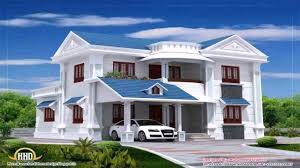 নিচের জোড়া সংখ্যাগুলোর কোনগুলো সহমৌলিক নির্ণয় করে আনবে।
(ক) 16,28 (খ) 27,38 (গ) 31,43 (ঘ) 210,143
ধন্যবাদ